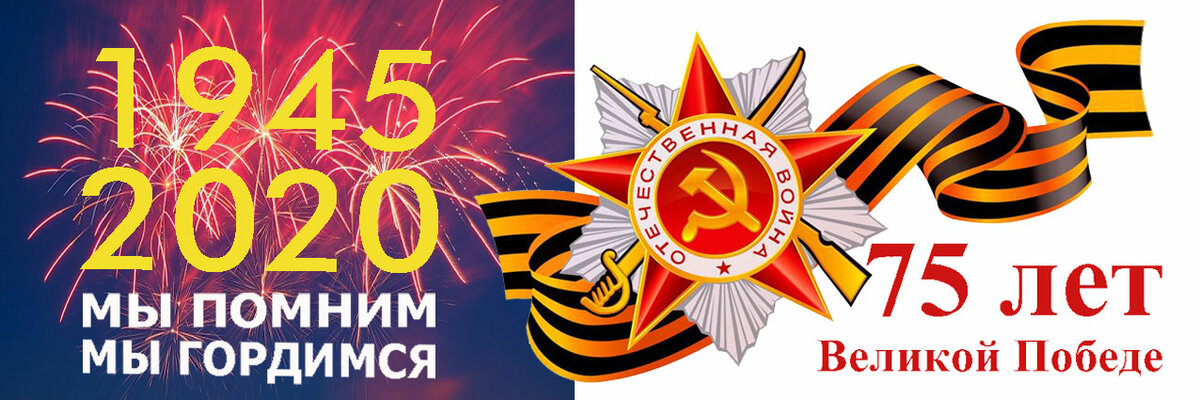 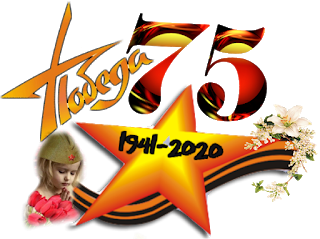 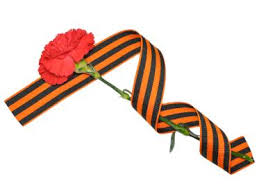 Презентацияпосвящённому 75-летию Победы                                           « Мы помним, мы гордимся!»
9 мая 2020 года в 75 раз прогремит салют Победы. А в памяти народной и поныне живы безмерные страдания военных лет и безмерное мужество народа. День 9 мая 1945 года знает весь мир. Наша страна шла к этому дню 4 года.
Последним мирным днём 1941 года была суббота. После обычной трудовой недели миллионы советских людей отправились отдыхать. Лишь продолжали дышать жаром домны, дымили трубы, безостановочно работающих предприятий, по железным дорогам мчались грузовые и пассажирские поезда... Тишину наступившей ночи, по-летнему тёплой, благоухающей, во многих городах и сёлах нарушали счастливые голоса молодых людей, праздновавших своё вступление во взрослую жизнь…
22 июня 1941 года
Воскресное утро выдалось солнечным, тёплым, тихим. Но вдруг в мирную тишину ворвался из уличных репродукторов тревожный громкий голос:
Германские войска без предупреждения напали на нашу страну.
ВОЙНА!
Вся страна поднялась. Встали все, кто мог держать в руках оружие, кто мог защищать Родину. Вчерашние школьники осаждали военкоматы, просились на фронт, прибавляя себе год-два. И уходили, чтобы не вернуться. В ходе Великой Отечественной войны наша армия провела шесть гигантских битв и около 40 крупных наступательных операций.
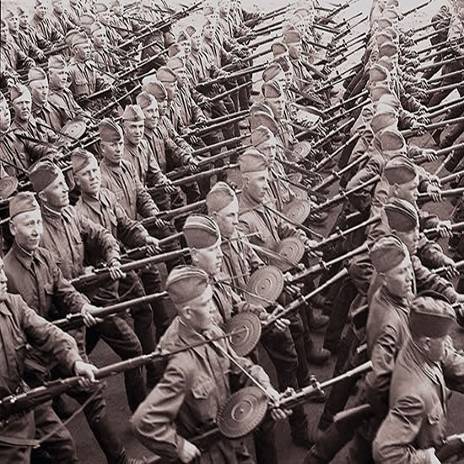 Тысячи мужчин в возрасте от 23 до 36 лет уходили на фронт.
Немцы старались разрушить наши города, сёла, мосты. Они с самолётов  днём и ночью бомбили наши города.
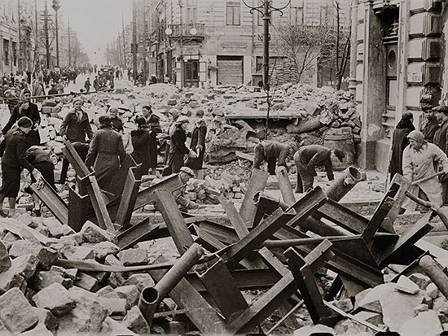 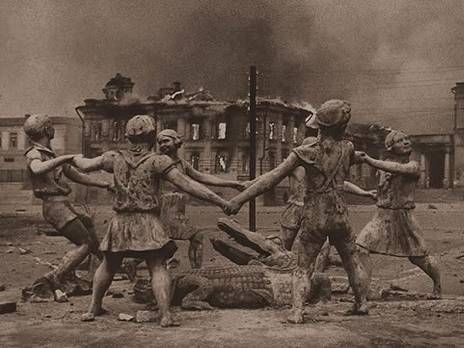 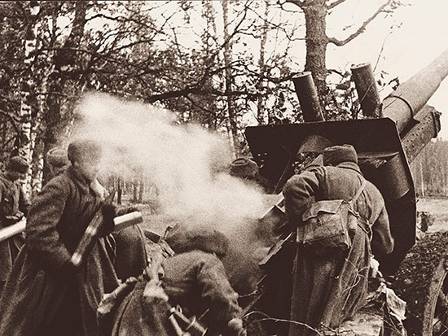 Война... Суровее нет слова.Война... Печальнее нет слова.Война... Священнее нет словаВ тоске и славе этих лет,И на устах у нас иногоЕщё не может быть … и нет…
Начались кровопролитные бои за освобождение нашей Родины
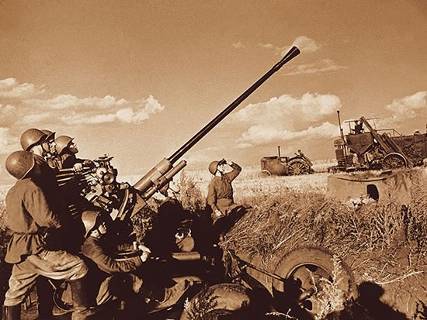 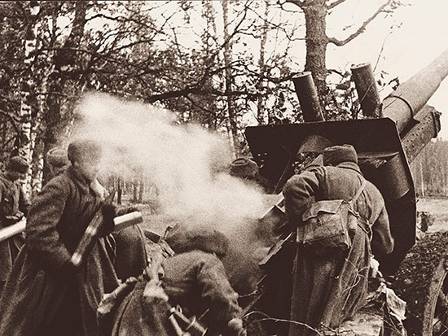 ПЕРВЫЕ МЕСЯЦЫ ВОЙНЫВ первые месяцы войны наша Армия отступала. К 10 июля немцы уже захватили Прибалтику, Белоруссию, Молдавию, большую часть Украины. За три недели наши войска потеряли 3500 самолетов, 6000 танков, более 20000 орудий и минометов. Много погибло наших солдат.
БРЕСТСКАЯ КРЕПОСТЬ
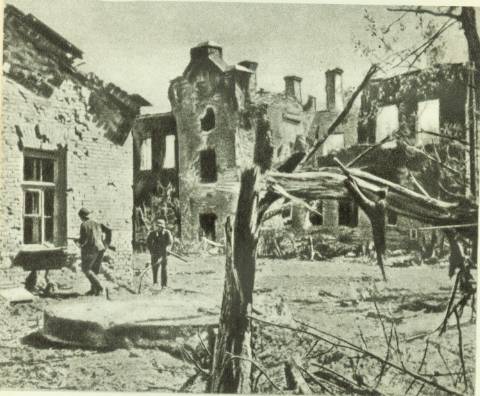 Напала фашистская нечисть –Нет вражеским танкам числа.Сражается Брестская крепостьПод шквалом литого свинца!
БИТВА ПОД МОСКВОЙ
Штыки от стужи побелели, Снега мерцали синевой. Мы, в первый раз надев шинели, Сурово бились под Москвой.Безусые, почти что дети,Мы знали в яростный тот год,Что вместо нас никто на светеЗа этот город не умрет.
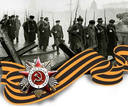 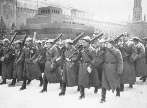 Битва за Москву
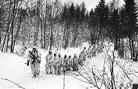 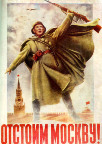 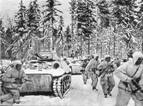 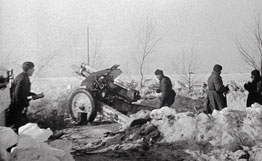 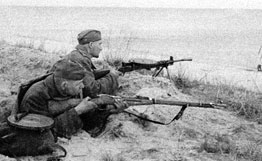 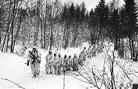 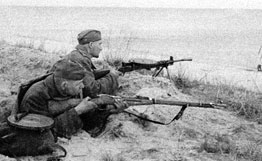 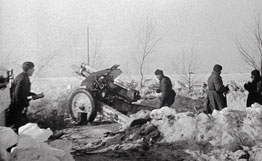 БЛОКАДА ЛЕНИНГРАДА
8 сентября 1941 года гитлеровцам удалось замкнуть блокадное кольцо вокруг Ленинграда. Началась блокада города, самая длительная и чудовищная в мировой истории. 900 дней и ночей длилась она.
    БЛОКАДА. Нам, живущим, не понять, Что чувствовал ребёнок, угасая, Везя на санках умершую мать И губы от бессилия кусая…
900 дней
 блокады 
Ленинграда
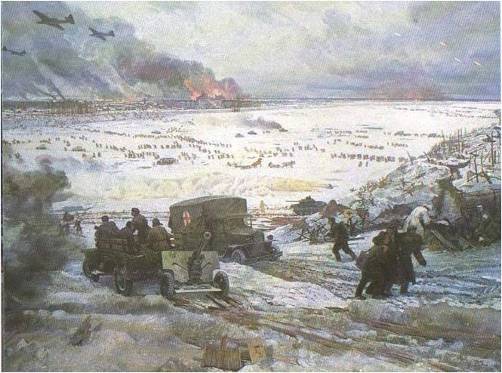 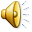 СМОЛЕНСКОЕ СРАЖЕНИЕ
Героически сражались с врагом наши воины у Смоленска. Самые славные участники Смоленского сражения – 4 дивизии – первыми получили звание Гвардейских.
 
От каждого камня здесь мужеством веет, Дней наших и дней старины. И если ты хочешь быть духом сильнее, Побудь у Смоленской стены.
СТАЛИНГРАДСКАЯ БИТВАСталинградская битва была самой ожесточённой из всех битв ВОВ. Защитники Сталинграда были сильнее смерти. В зареве пожарищ, в несмолкаемом грохоте разрывов они сражались за каждый дом, за каждый этаж целых 200 дней, и они победили. Открытые степному ветру,Дома разбитые стоят.На шестьдесят два километраВ длину раскинут Сталинград.
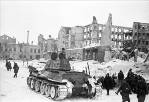 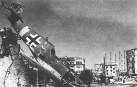 Битва за 
Сталинград
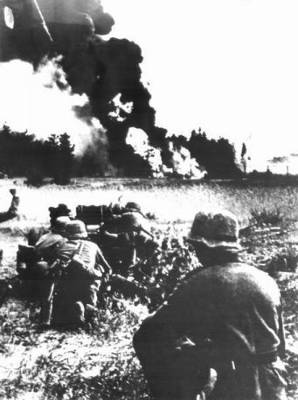 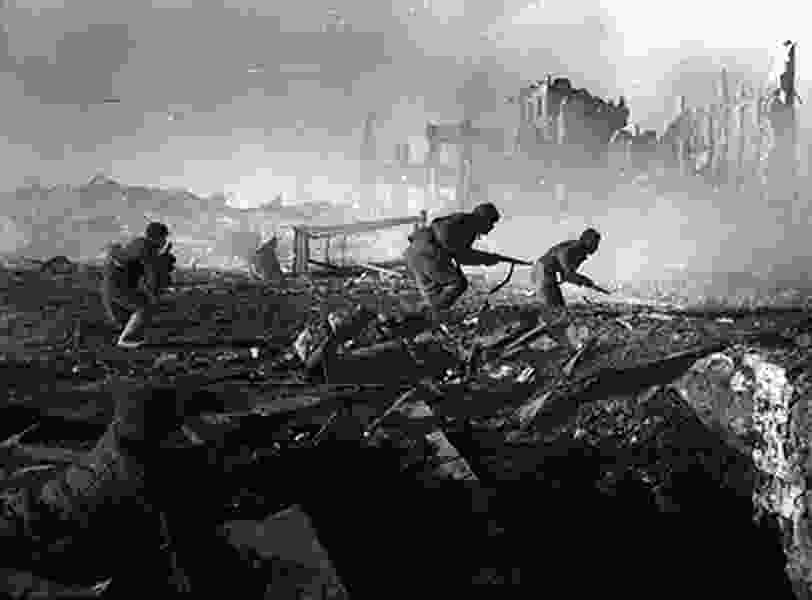 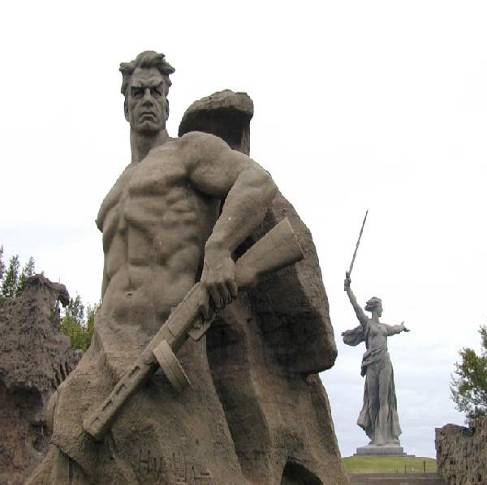 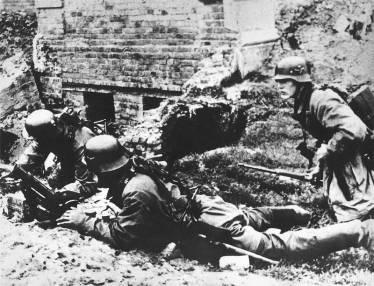 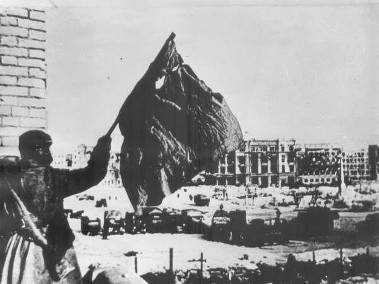 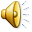 КУРСКАЯ БИТВА
Крупнейшая битва под  Курском гремела,
Стояли все насмерть в жестоком бою,
Земля от ударов и взрывов немела,
И миллионы смешались в строю:
И самолеты, и минометы,
Тысячи танков и крики людей.
Все  было там - в сорок третьем,
Сорок девять дней и ночей.
Горела земля, взрывались снаряды,
Танкисты рвались на запад - вперед!
5 июля 1943 года состоялась одна из величайших битв Великой Отечественной войны – битва на Курской дуге
В ТЫЛУПобеда ковалась не только на фронте, но и в тылу. Тысячи людей самоотверженно трудились на заводах и колхозных полях, обеспечивая защитников вооружением и продуктами. К станкам и машинам встали женщины, старики и подростки. Учёные создавали образцы вооружения и боевой техники, которая превосходила технику врага.
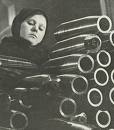 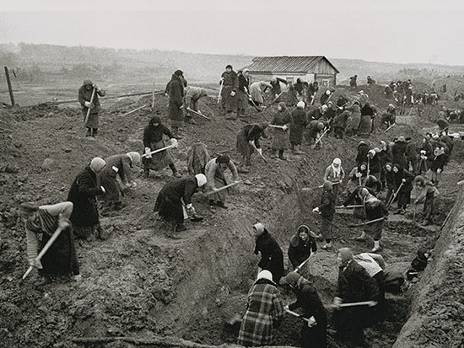 БИТВА ЗА БЕРЛИН Предстояла последняя решающая битва – за Берлин. Несмотря на все усилия немцев, 1 мая 1945 года над рейхстагом взметнулось Знамя Победы, а поздним вечером 8 мая был подписал акт о безоговорочной капитуляции Германии.
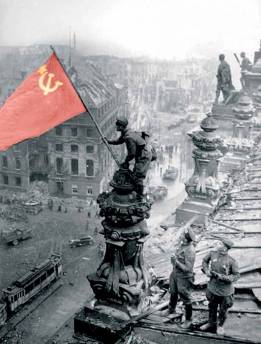 Вечную память запечатлел не в одном месте крепкий гранит. Память о героях будет жить в веках. Никто не забыт, ничто не забыто! За нас с вами они отдали жизнь, но они живы, потому что их именами названы школы, улицы, теплоходы . Пройдитесь по своей улице, посёлку, селу и вы многое узнаете.
Спасибо им – героям, в битве павшим,
Спасибо тем, кто и сейчас в строю!
Мы им несём признательность свою!
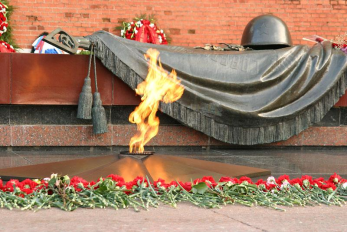 День Победы! Этого праздника люди ждали 1418 дней. Столько дней и ночей продолжалась война. Майское утро,Солнечный свет,Нашей Победе75 лет!
Сегодня праздник входит в каждый дом.И радость к людям с ним приходит следом.Мы поздравляем вас с великим днем,С днем нашей славы!С Днем Победы! Пусть гремит салют победы,Этим светом мир согрет.Поздравляем наших прадедов!Дню Победы многих лет!
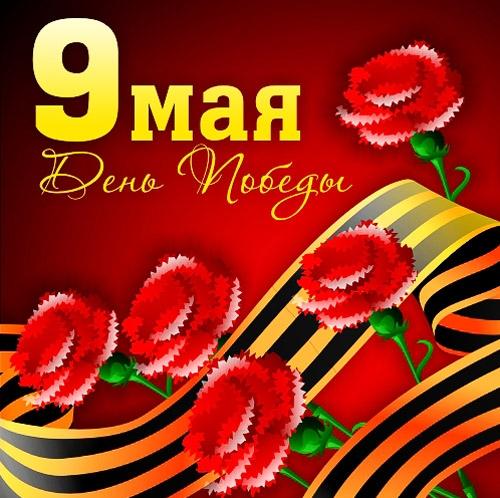 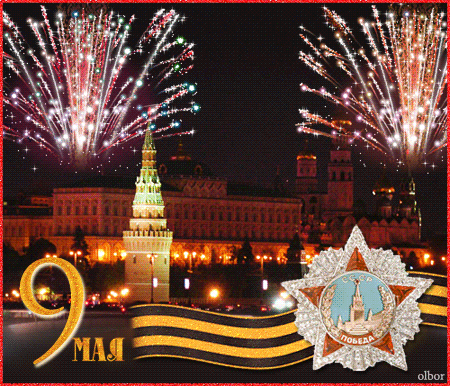 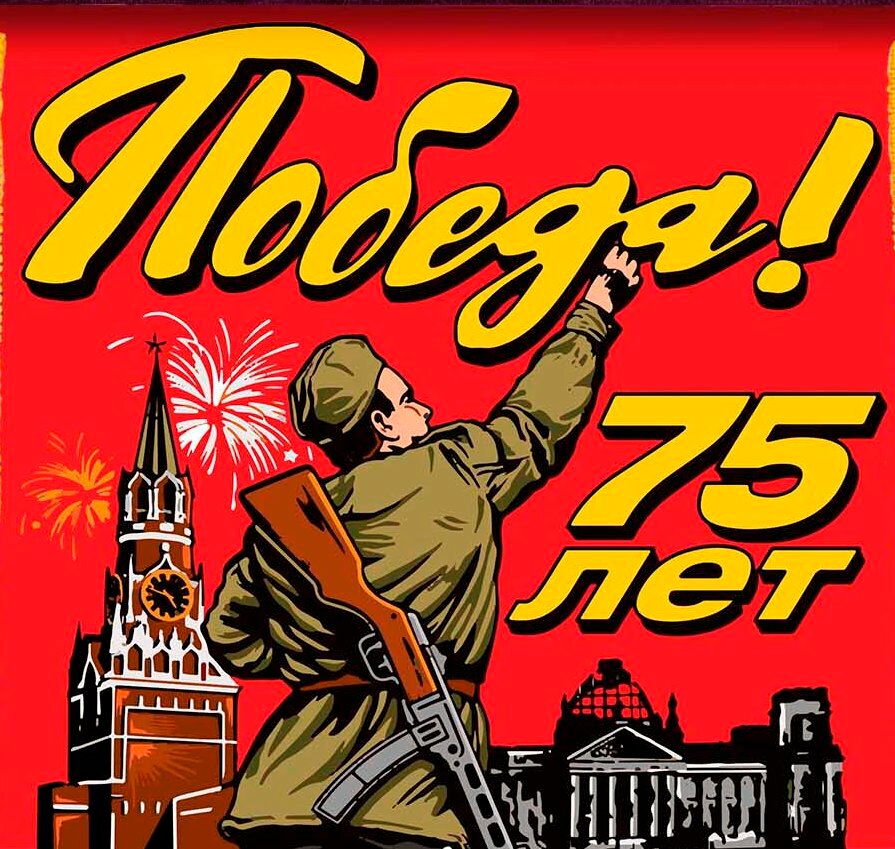